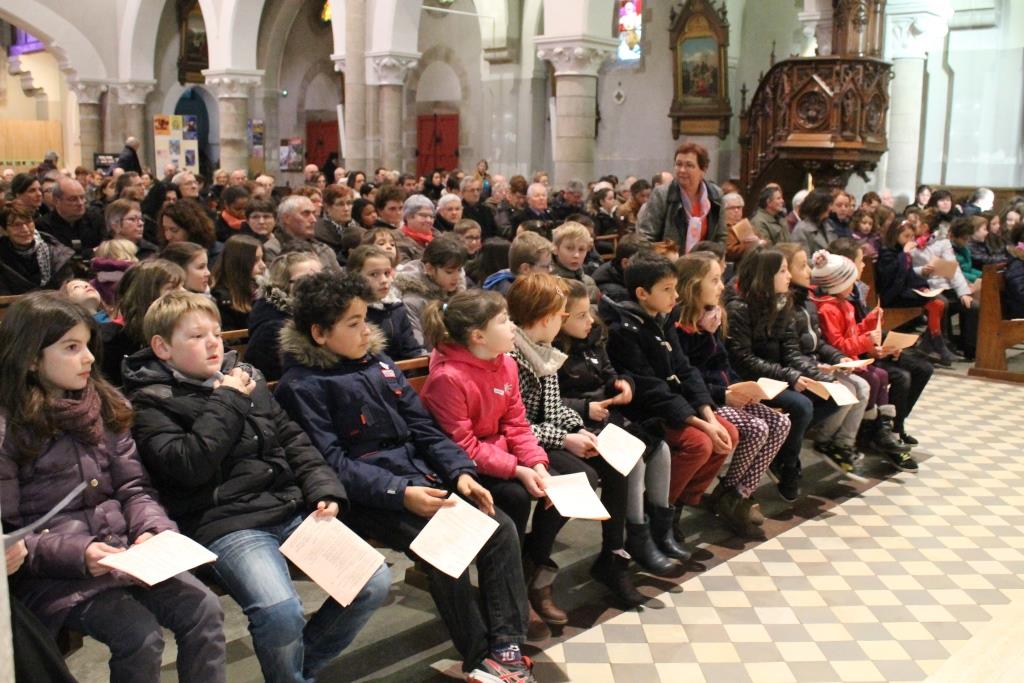 Dimanche 24 janvier 2016 – Messe des familles au Poiré
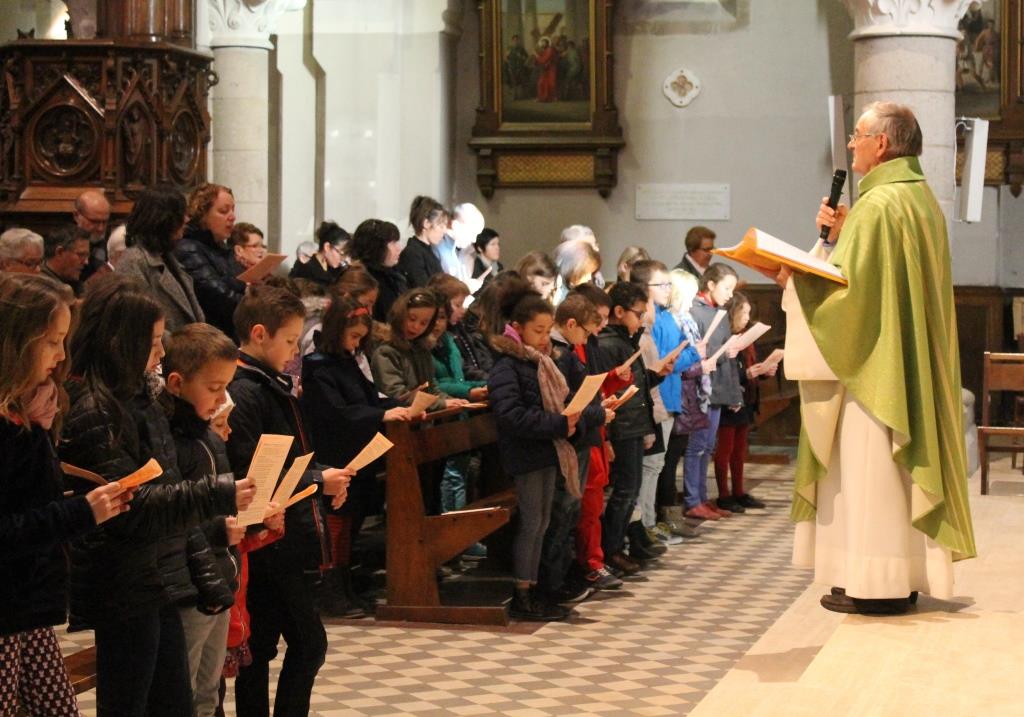 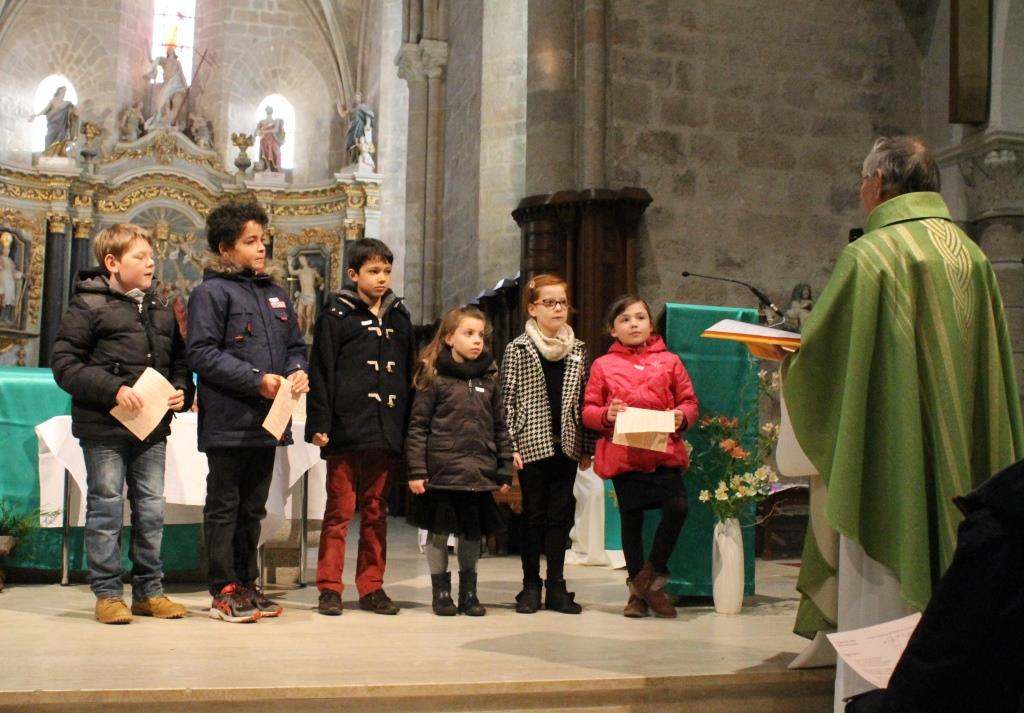 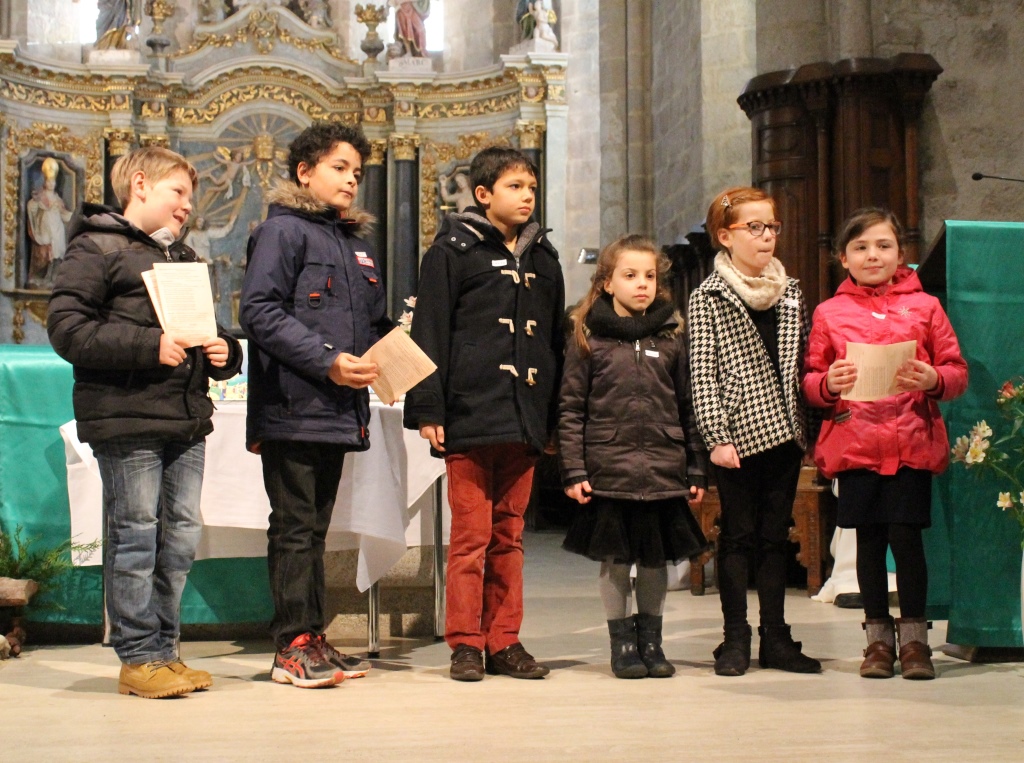 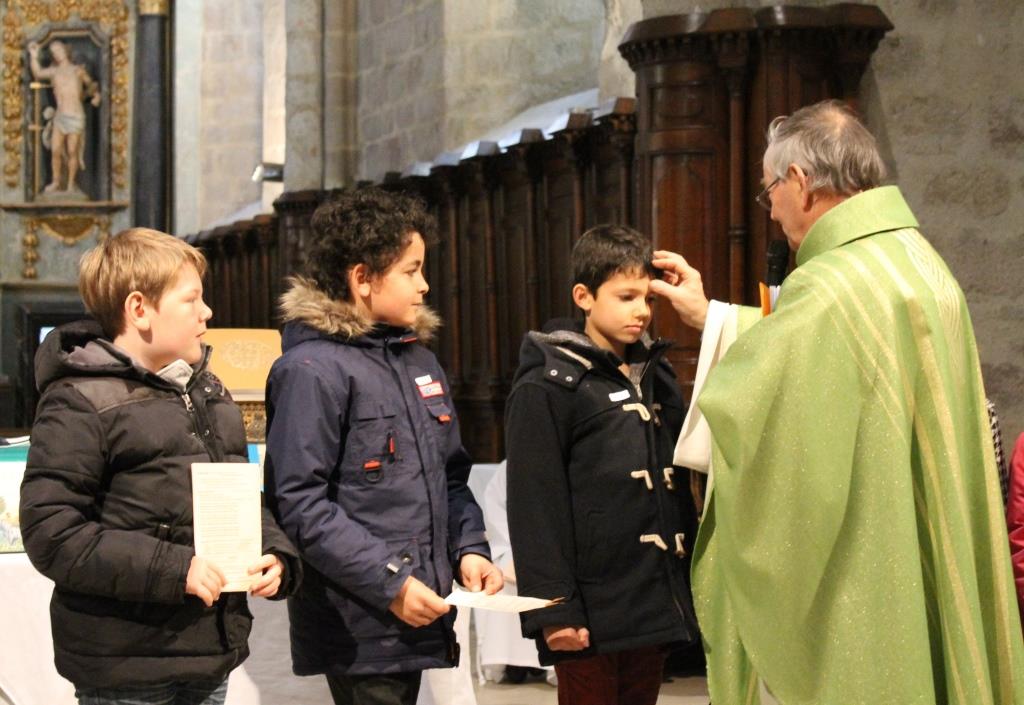 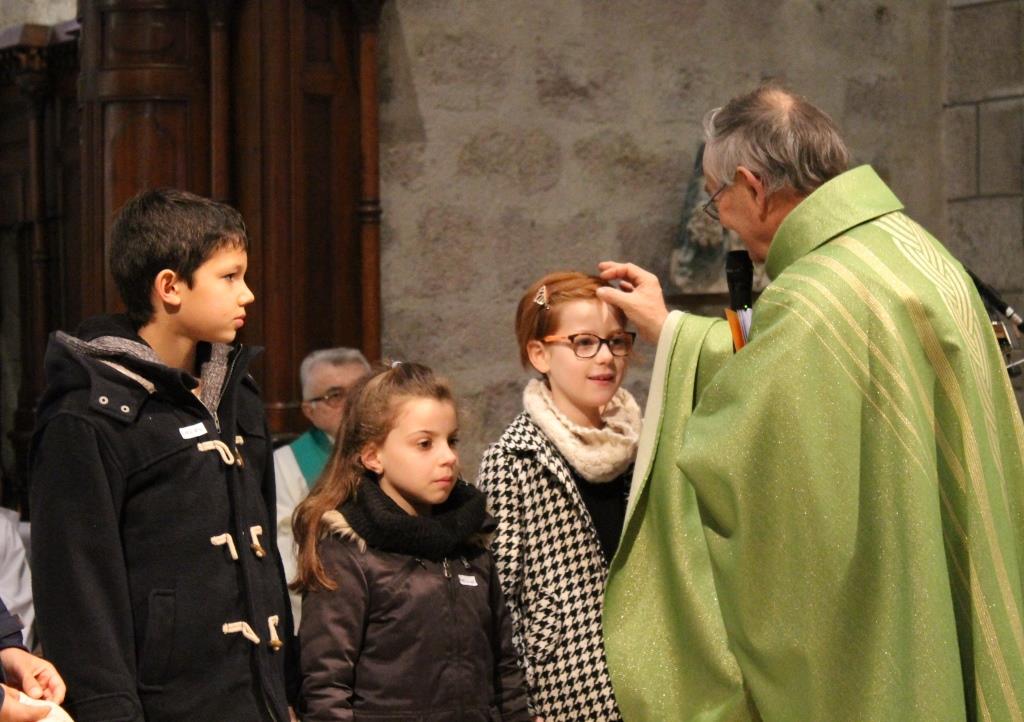 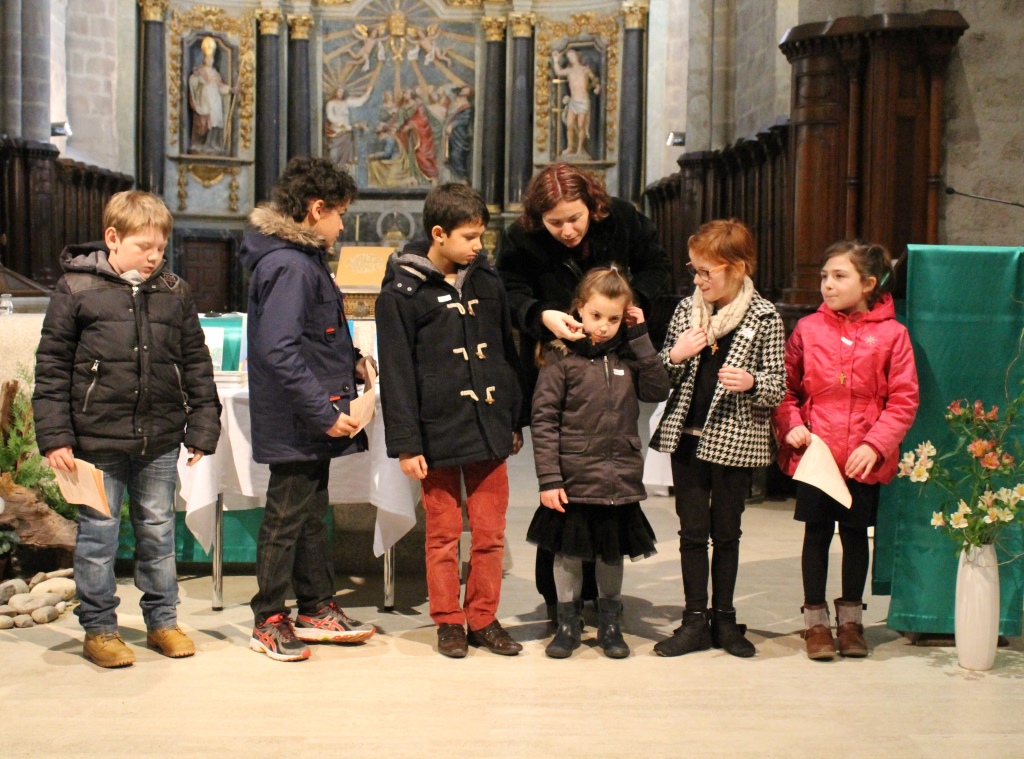 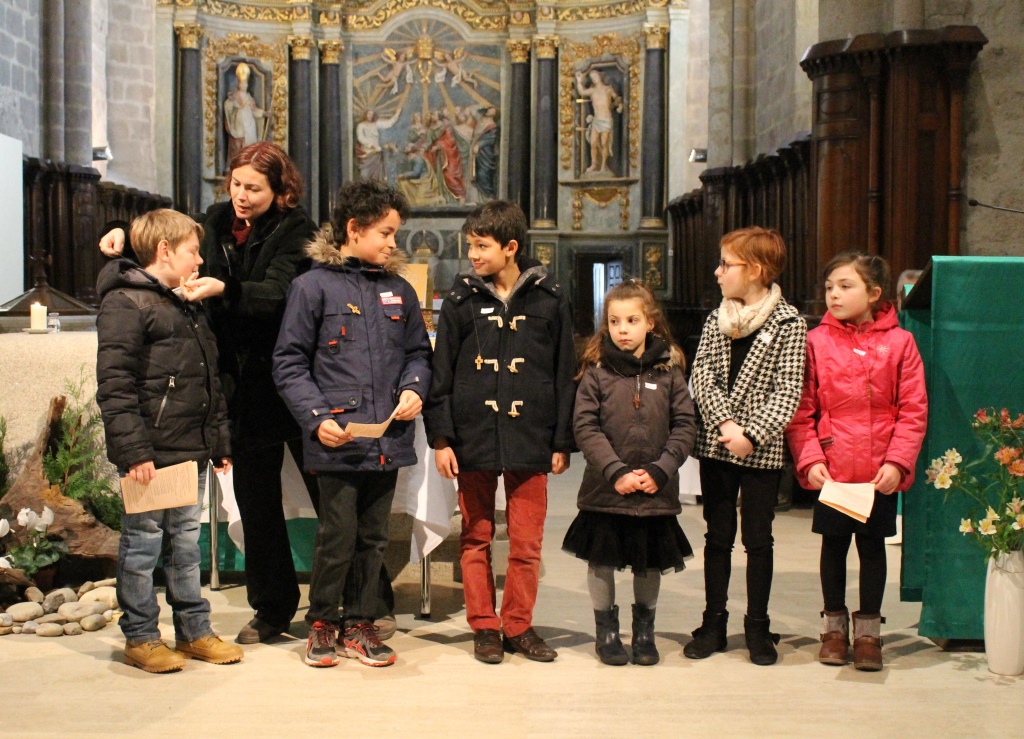 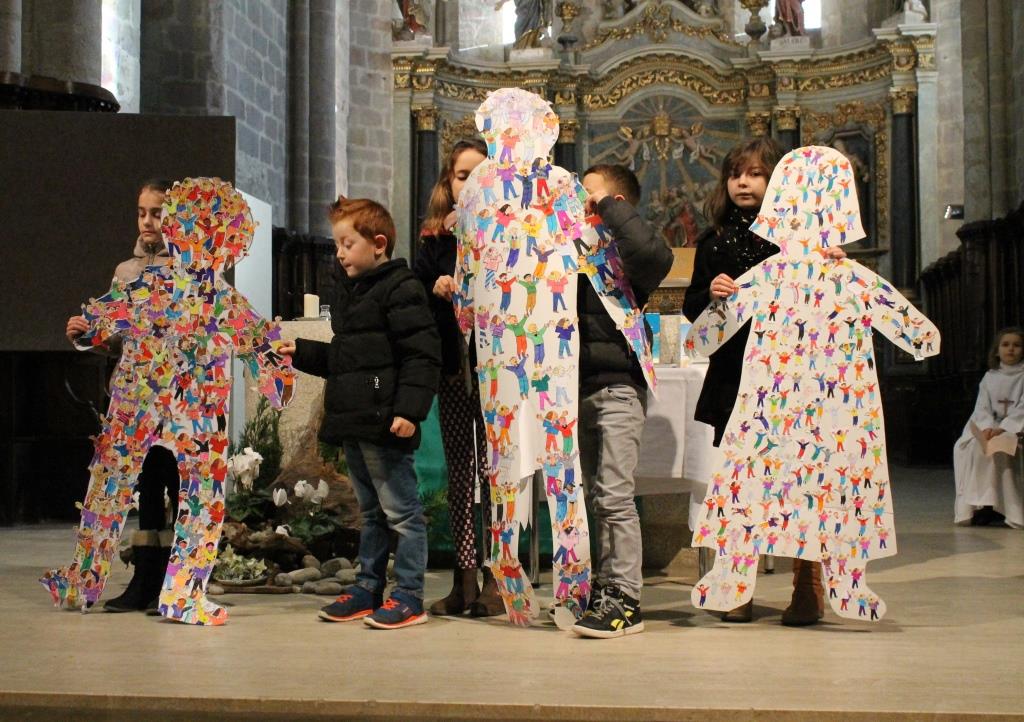 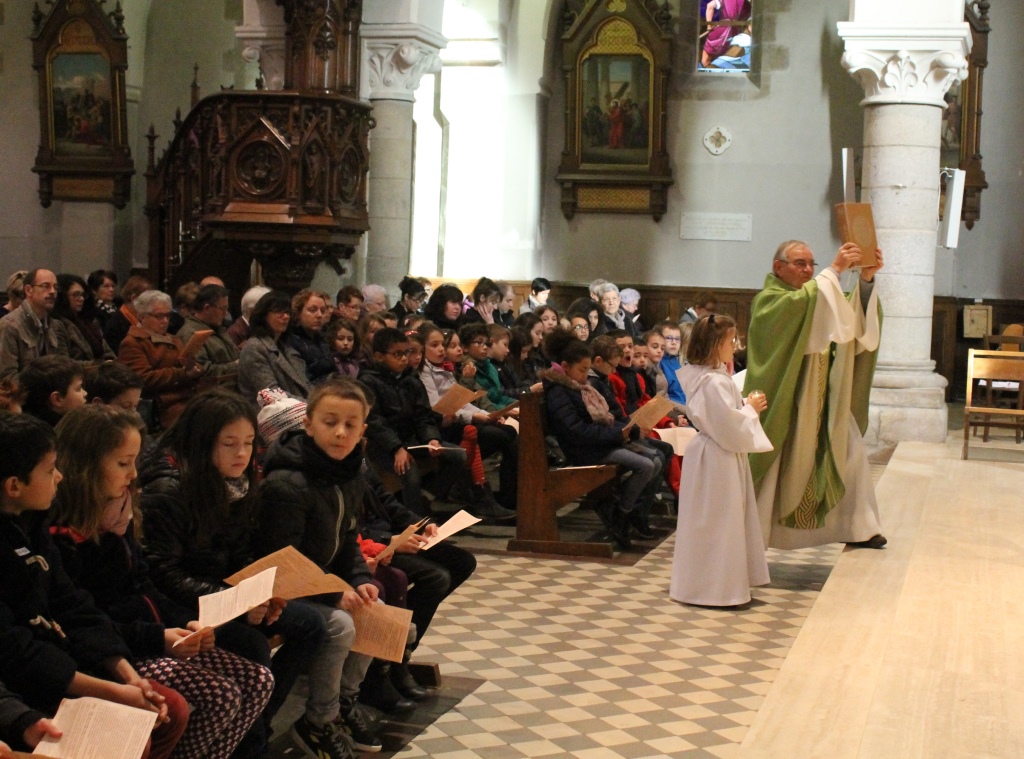 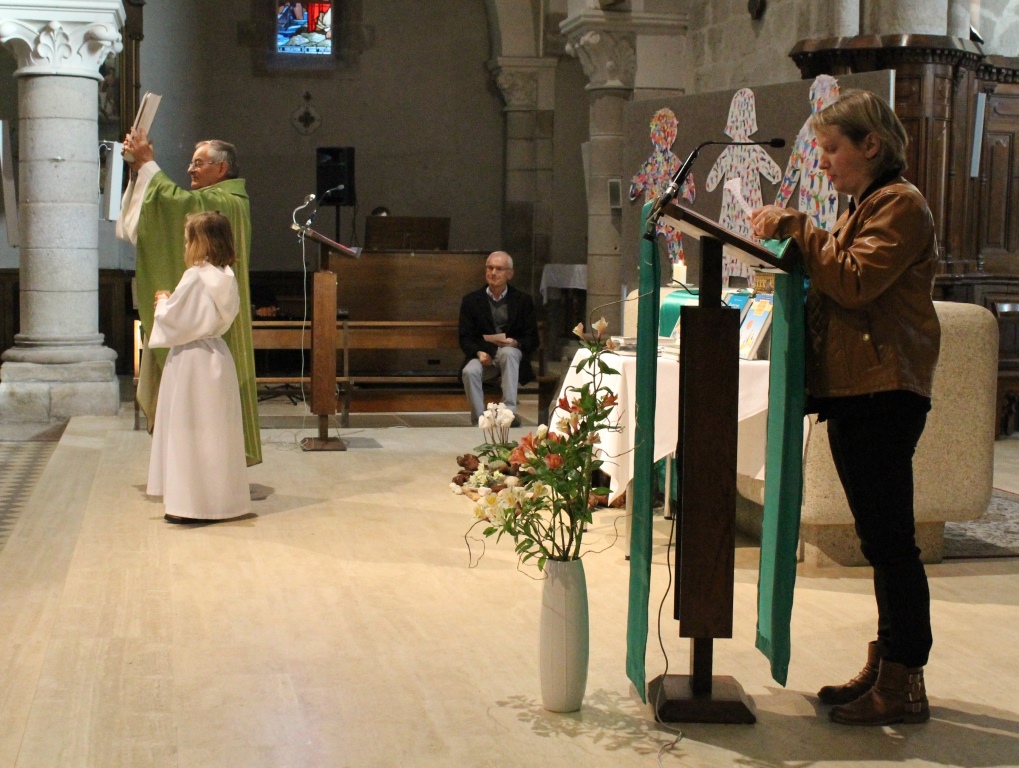 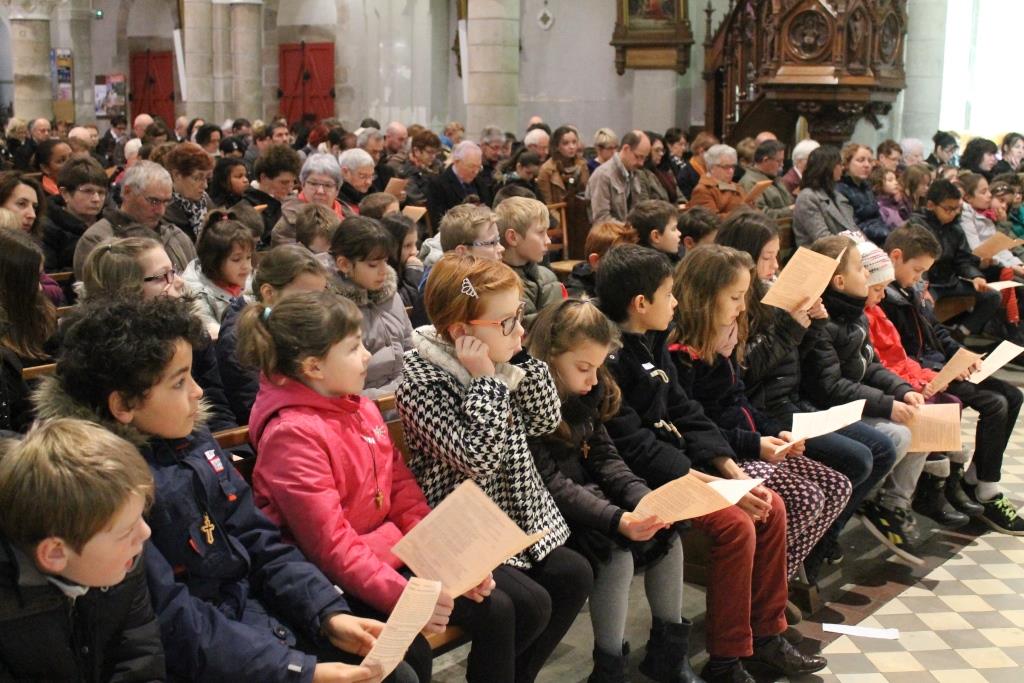 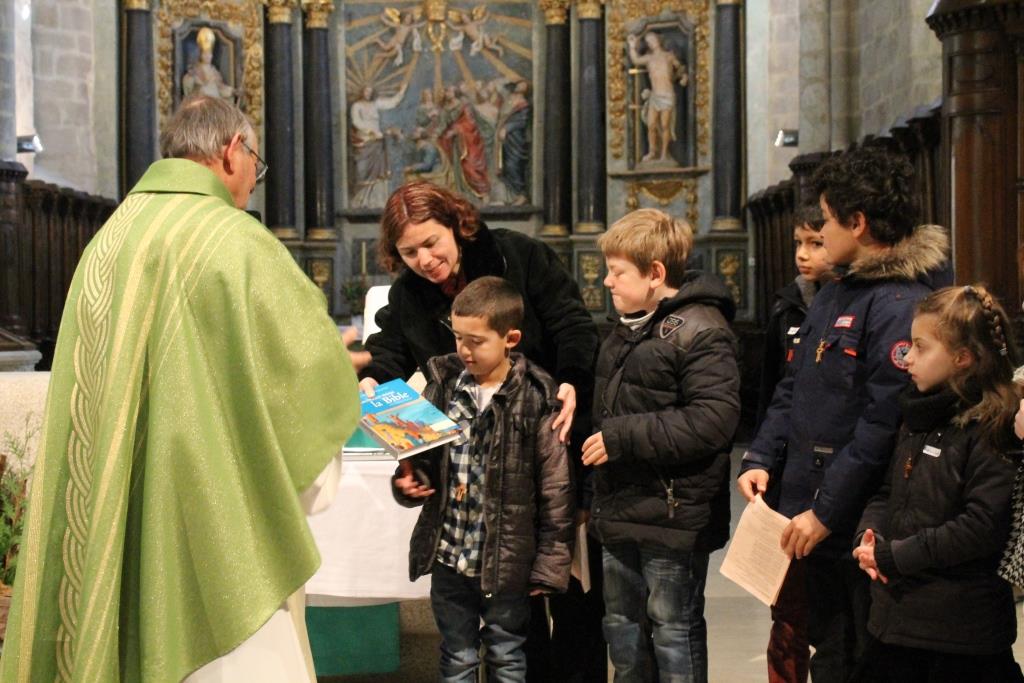 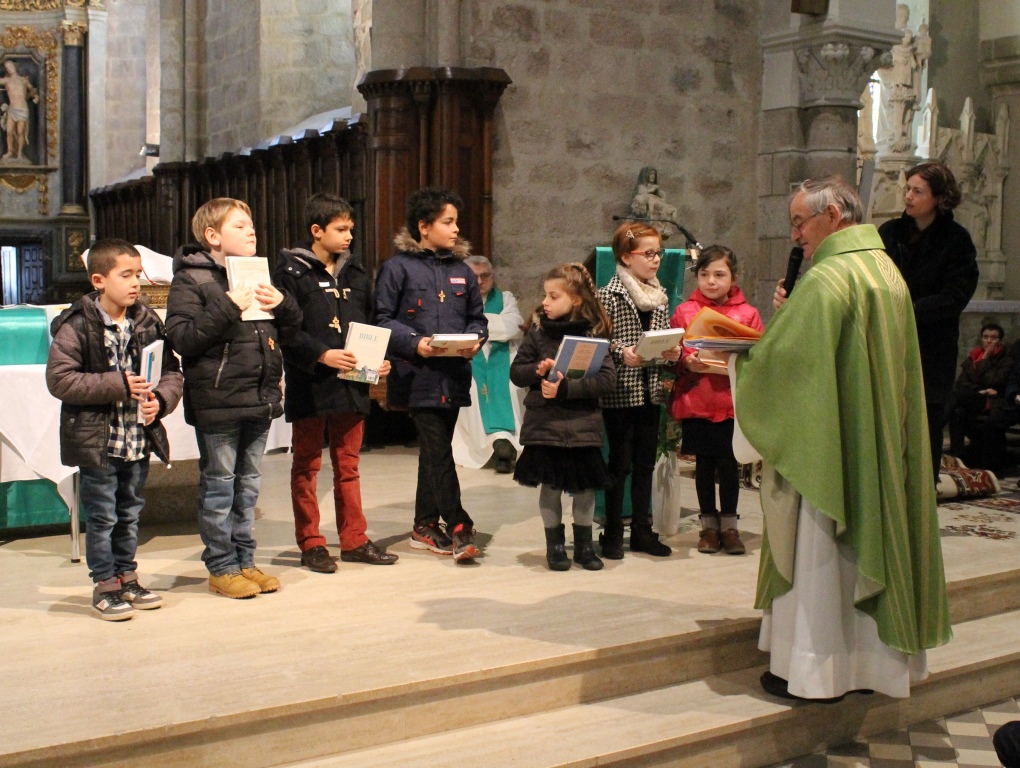 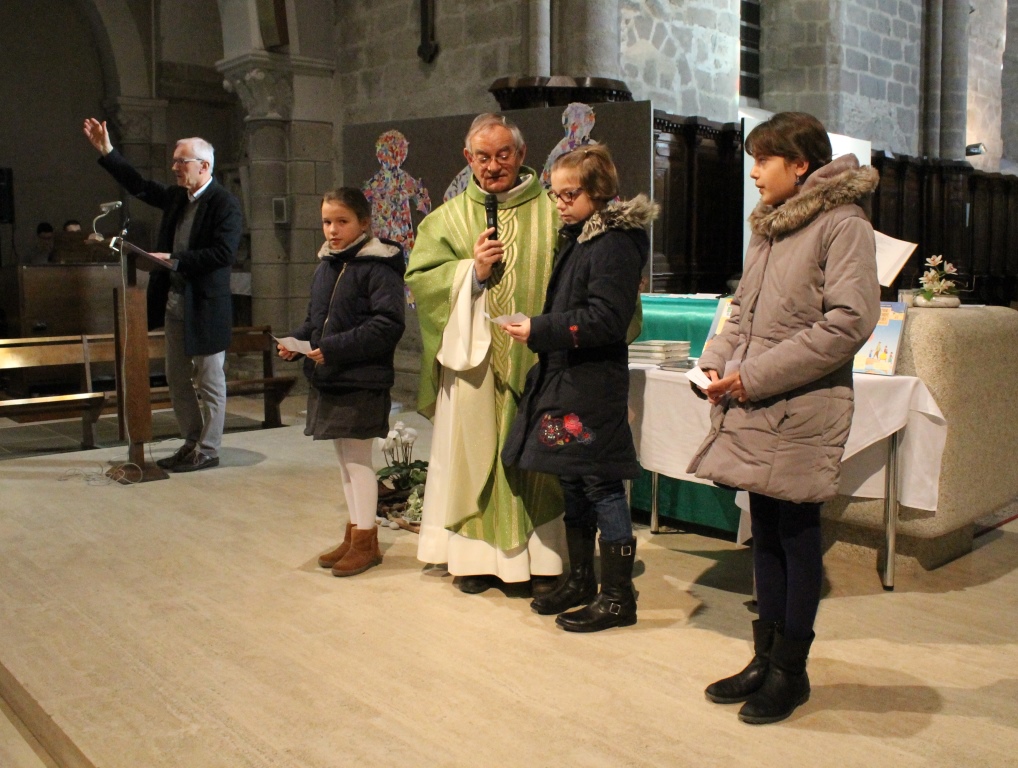 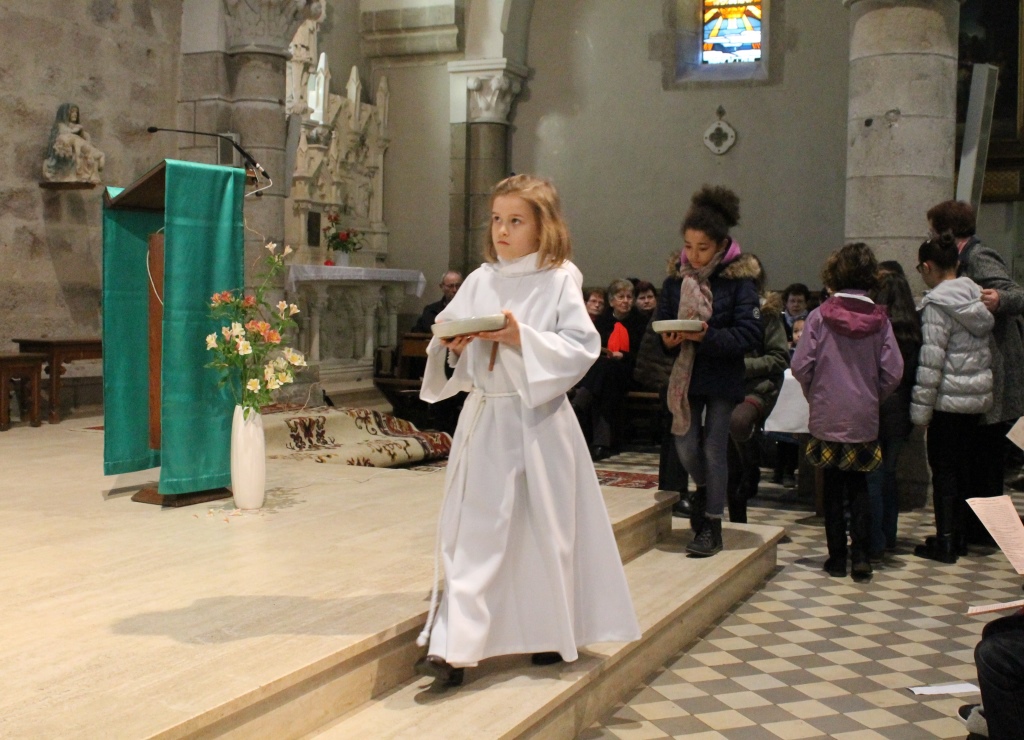 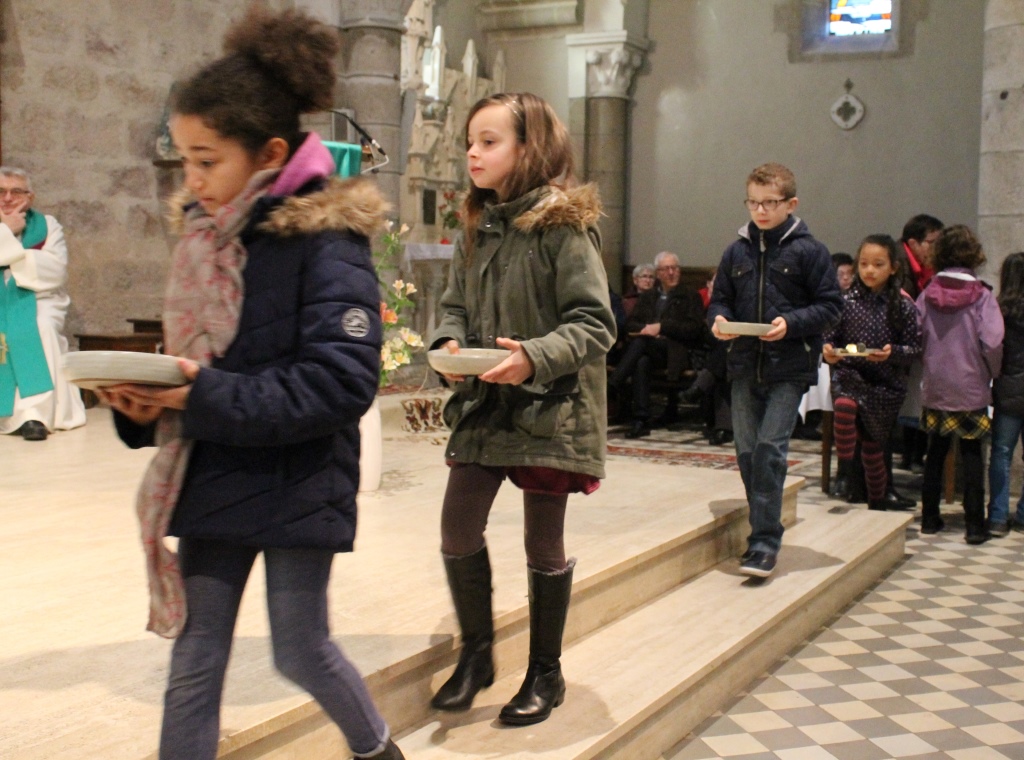 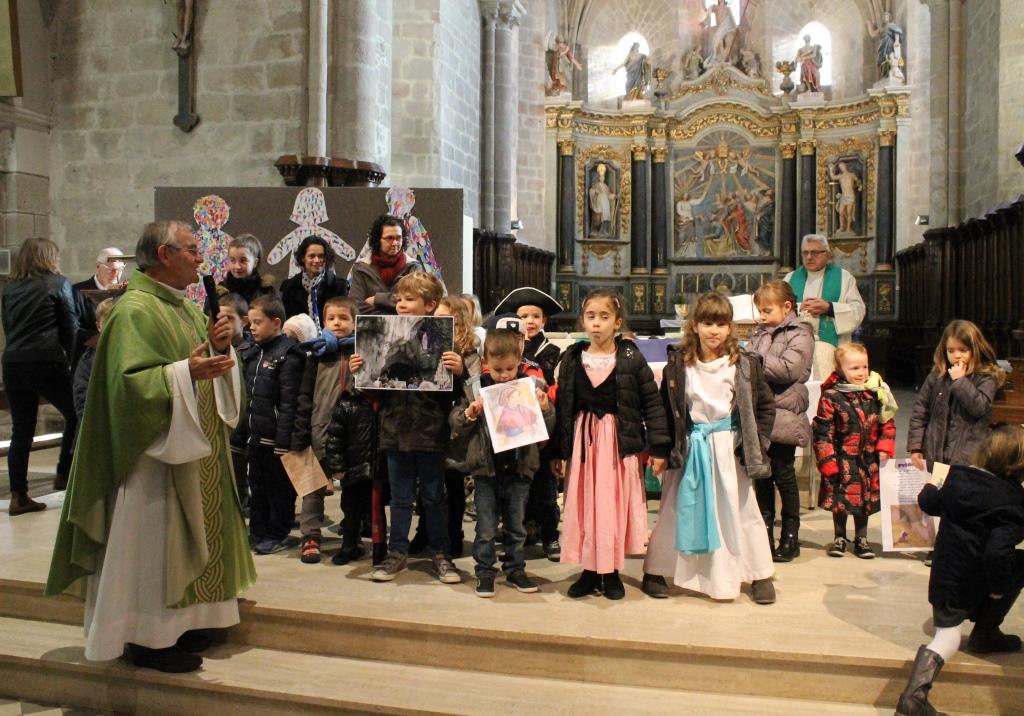 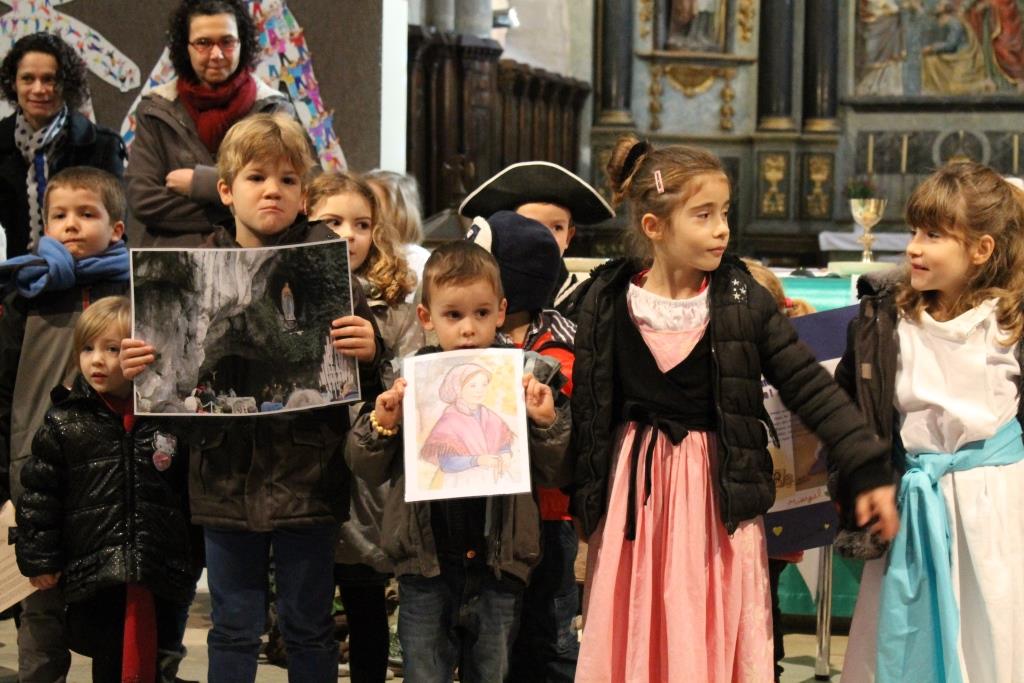 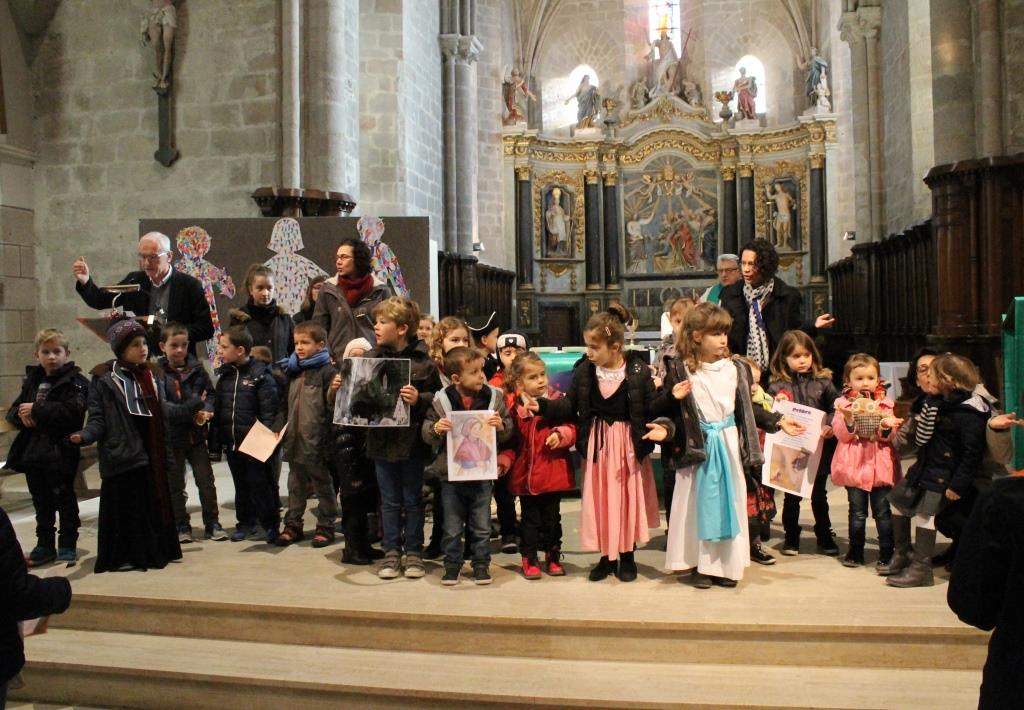 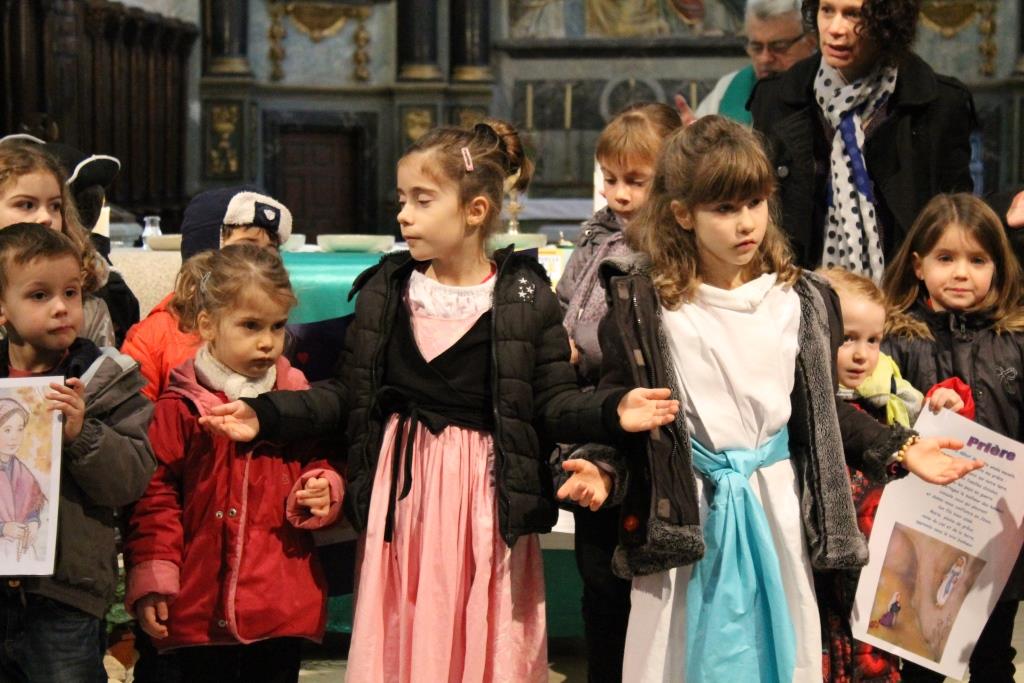 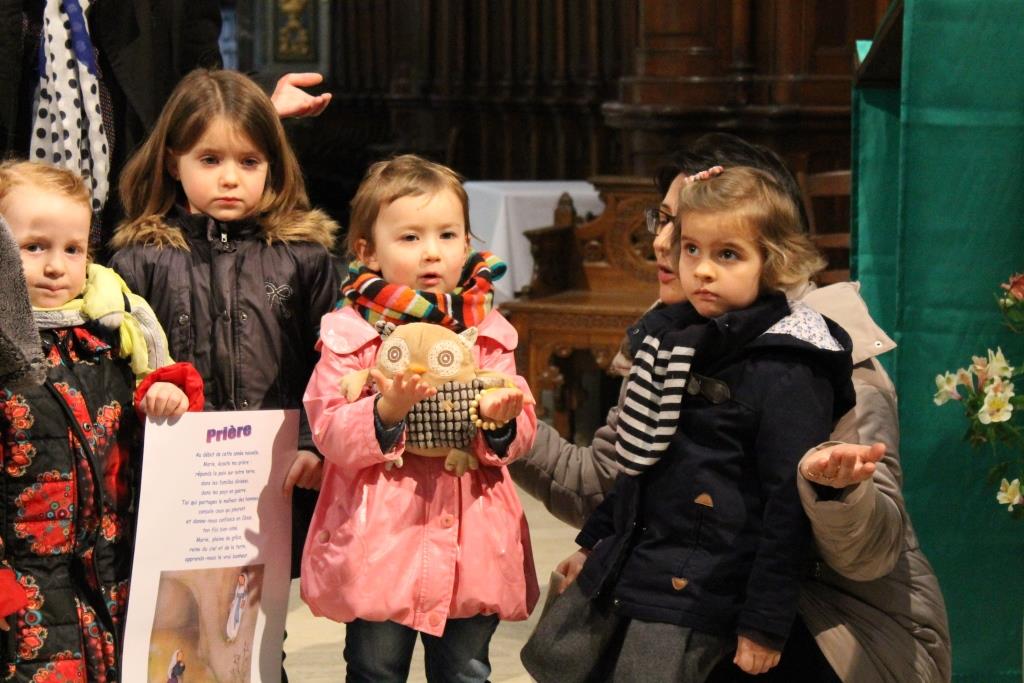 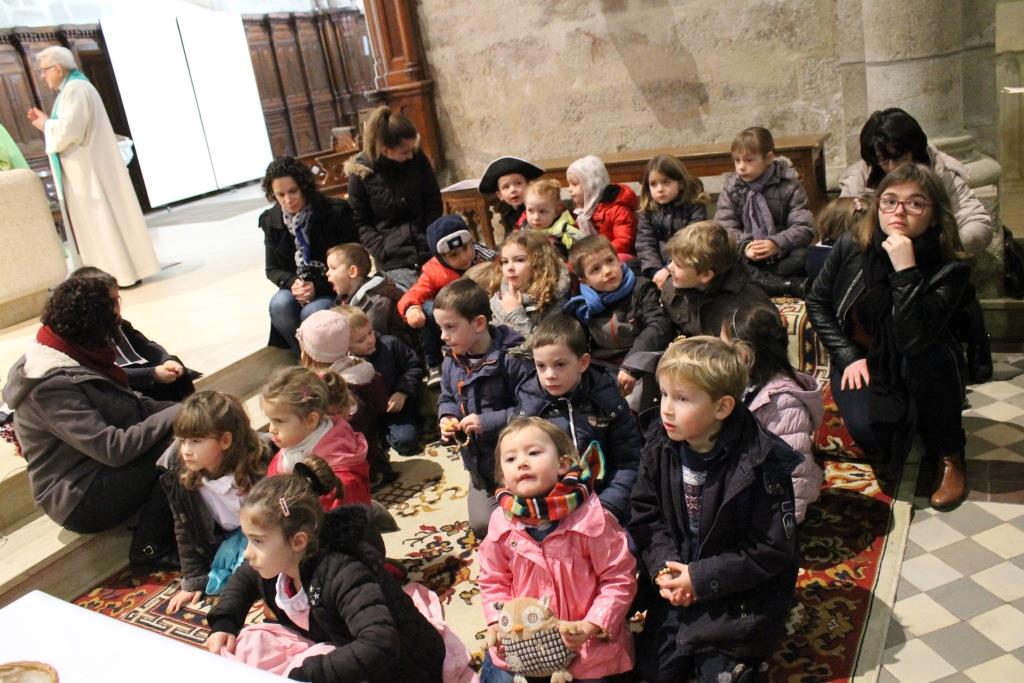 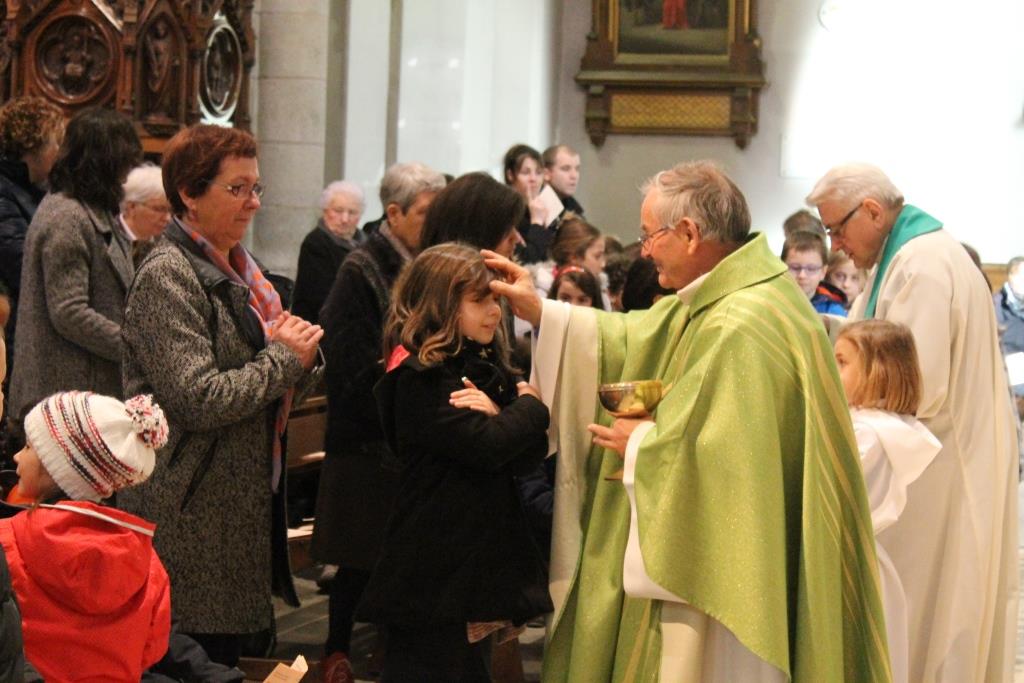 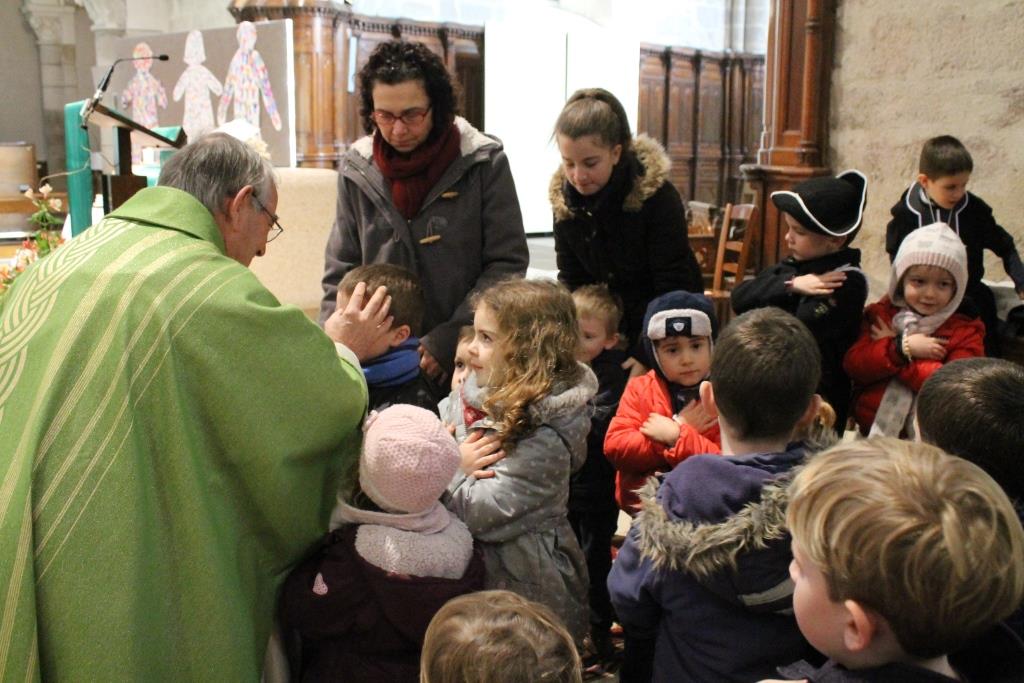 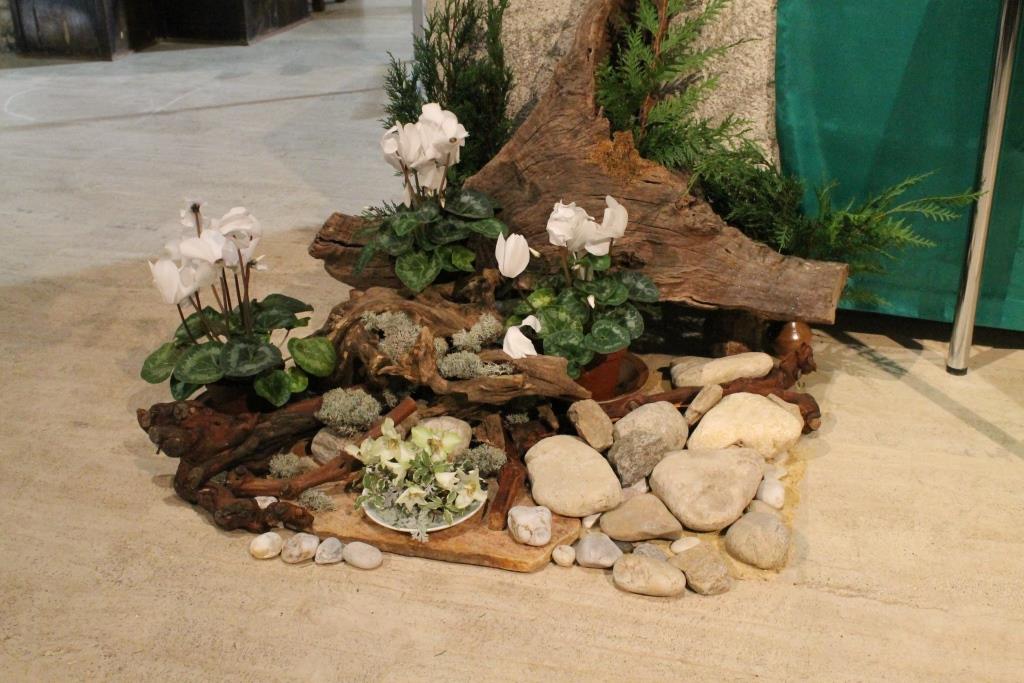